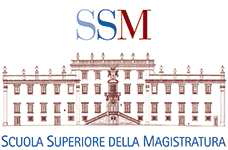 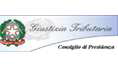 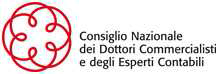 Laboratorio sul processo tributario






Roma, 14 giugno 2018
Corte suprema di cassazione
Aula magna
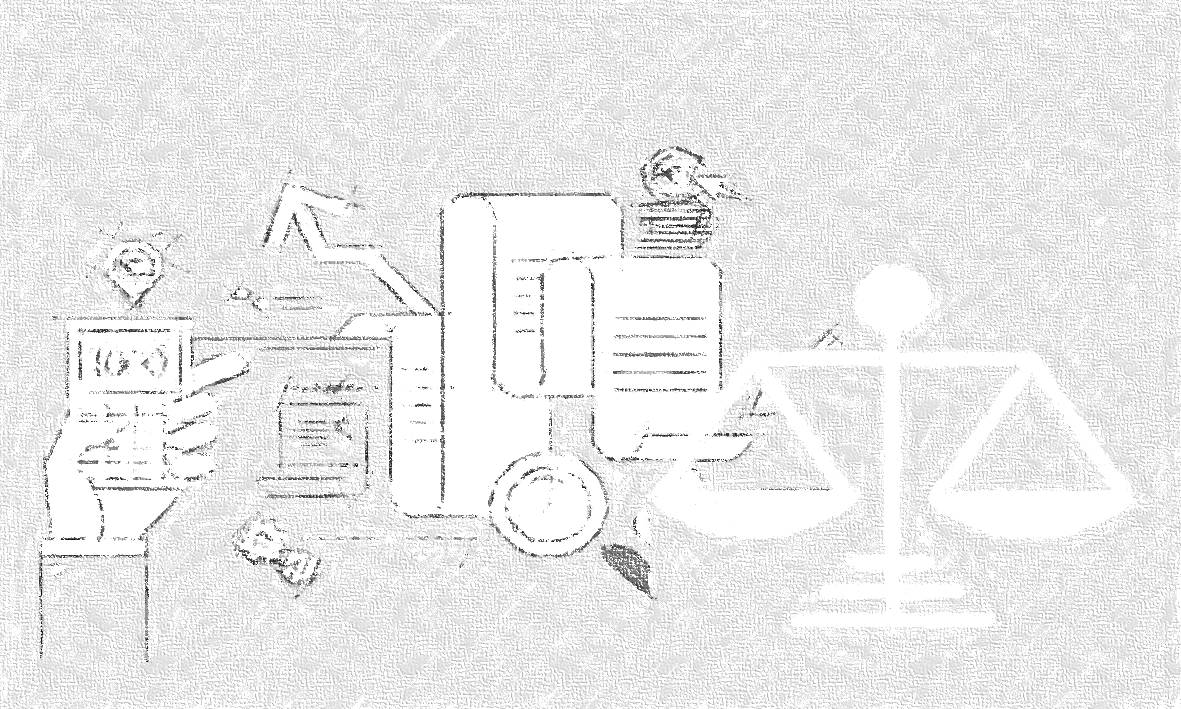 Questionario (5)
 ISTRUTTORIA
Dott. Pasquale SAGGESE
Fondazione Nazionale Commercialisti
Resp. Dipartimento Area Tributaria
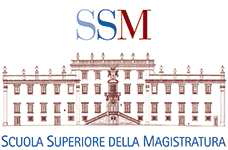 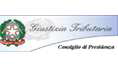 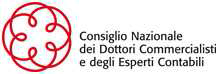 Laboratorio sul processo tributario
Questionario (5) - ISTRUTTORIA
2
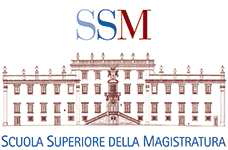 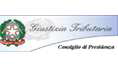 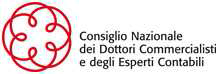 Laboratorio sul processo tributario
Questionario (5) - ISTRUTTORIA
3
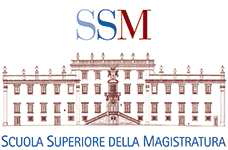 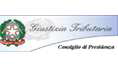 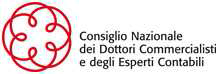 Laboratorio sul processo tributario
Questionario (5) - ISTRUTTORIA
4
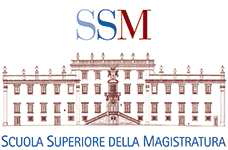 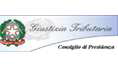 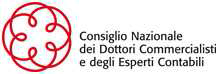 Laboratorio sul processo tributario
Questionario (5) - ISTRUTTORIA
5
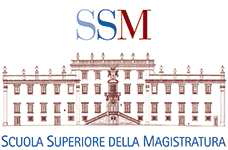 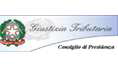 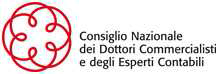 Laboratorio sul processo tributario
Questionario (5) - ISTRUTTORIA
6
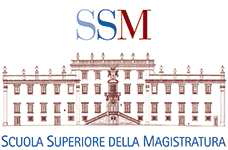 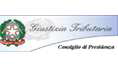 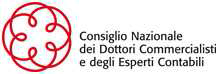 Laboratorio sul processo tributario
Questionario (5) - ISTRUTTORIA
7